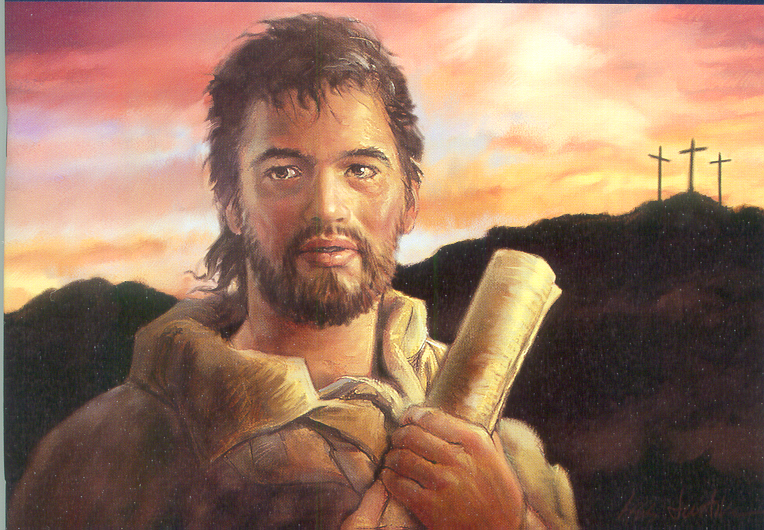 Juan
El Evangelio amado
Los cuatro evangelios
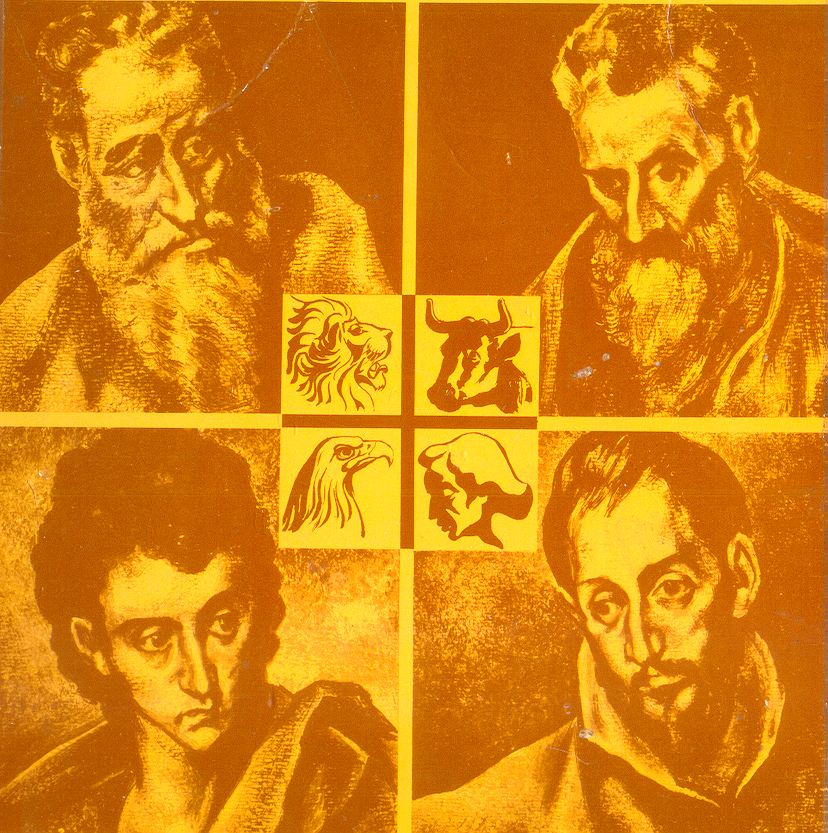 Un evangelio único
12 %
35 %
0 %
66 %
Único de este evangelio
Compartido con otros evangelios
Autor: “El discípulo amado”
El círculo íntimo de Jesús:

Pedro


Jacobo


Juan
Mencionado por nombre en el Evangelio, no puede ser el autor del Evangelio
Decapitado por Herodes en 40 d.C., no puede ser el autor del Evangelio
El discípulo amado, único autor posible del Evangelio
¿Quién fue Juan?
Hijo del trueno
Corazón ardiente, sincero y amante
El más joven de los 12
Hizo de Jesús su héroe
Vivía en Betsaida, aldea de pescadores
¿Quién fue Juan?
Su madre acompañabatambién a Jesús
Jesús le encomendó el cuidado de María
Fue el primer apóstol en llegar a la tumba
Escribió el Apocalipsis en Patmos
A su regreso, escribió el Evangelio y tres epístolas
En Griego, al dictado
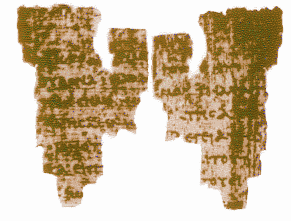 Cómo, cuando y dónde se escribió
Cómo:
(Fragmento del Evangelio de Juan, copia del siglo I)
Cuando:
Siglo I (± 90 d.C.)
Dónde:
En Éfeso, donde era el Anciano de iglesia
¿Por qué escribir otro Evangelio?
“Estas cosas fueron escritaspara que creáis que Jesúses el Cristo, el Hijo de Dios;y para que creyendo,tengáis vida en su Nombre”(Juan, 20: 31)

Para luchar contra la herejía

Para animar ante la persecución
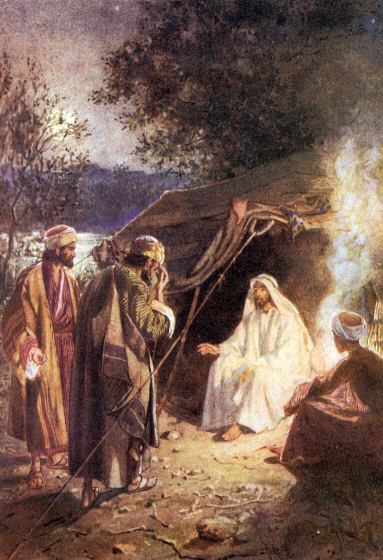 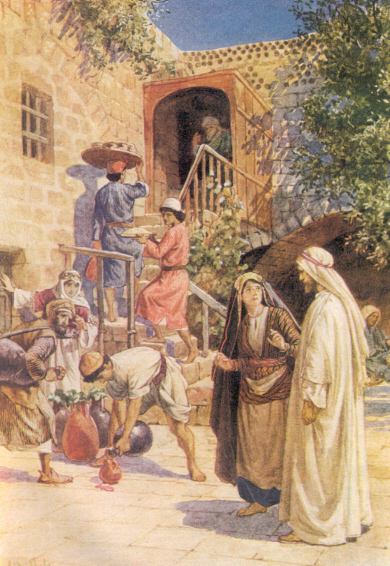 Los primeros discípulos
Las bodas de Caná
Las historias que solo Juan nos dejó
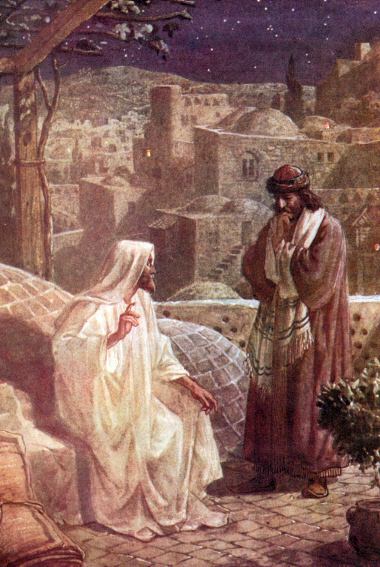 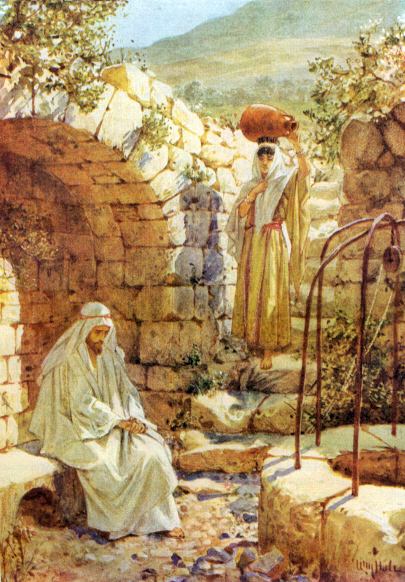 Nicodemo
La samaritana
Las historias que solo Juan nos dejó
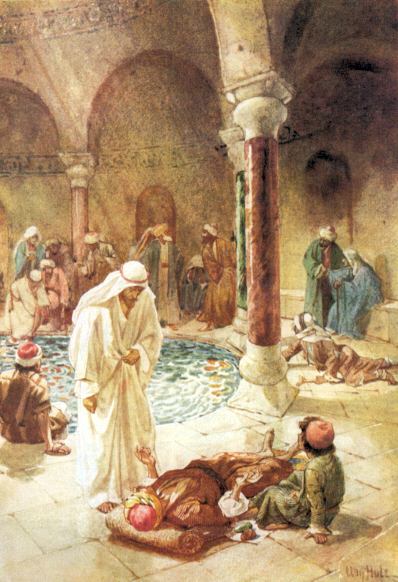 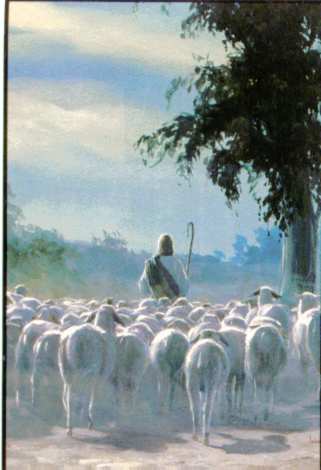 El paralítico
de Betesda
El Buen Pastor
Las historias que solo Juan nos dejó
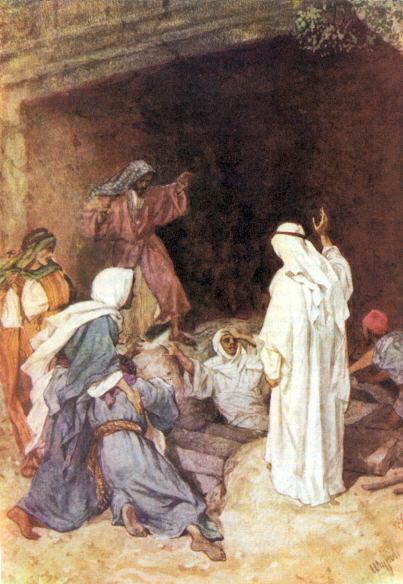 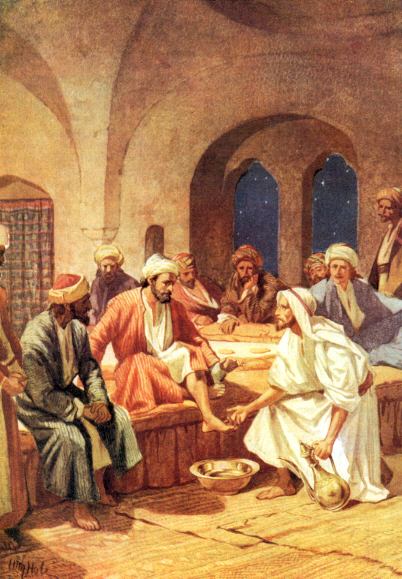 La resurrección
de Lázaro
El lavamiento de pies
Las historias que solo Juan nos dejó
Las historias que solo Juan nos dejó
La vindicación
pública
de Pedro
Las joyas del Evangelio según Juan
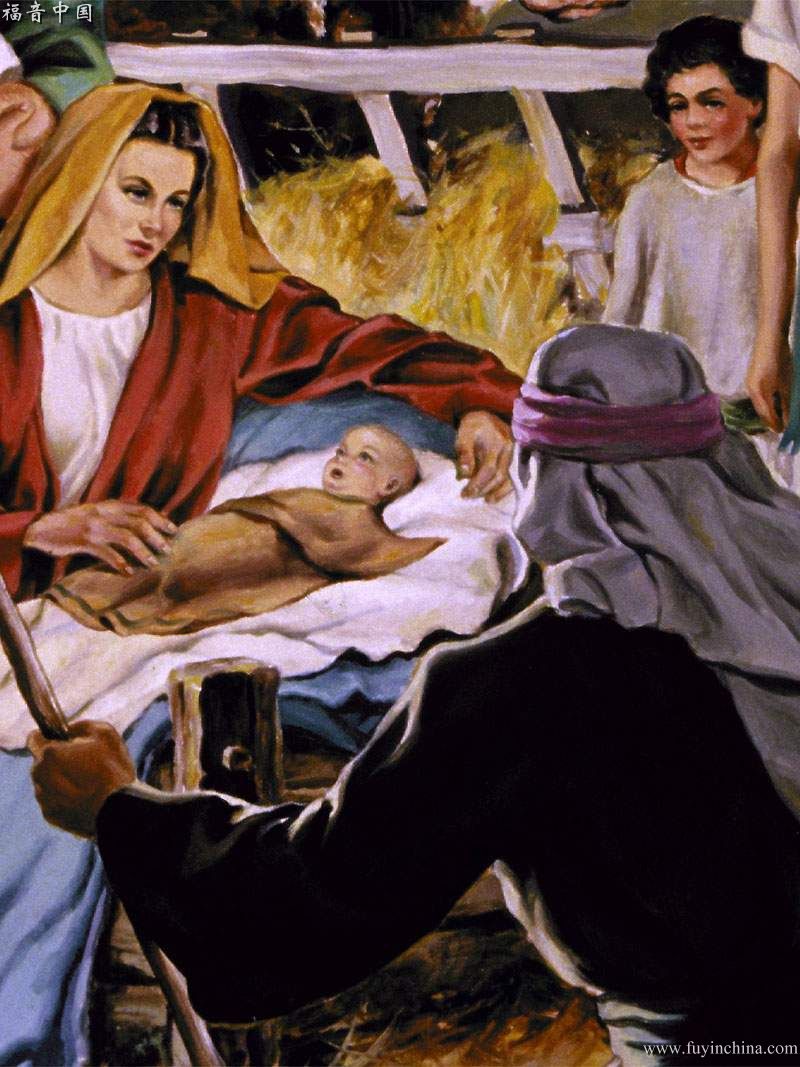 El Verbo
se hizo carne
y puso su tienda
entre nosotros
Juan, 1: 14
Las joyas del Evangelio según Juan
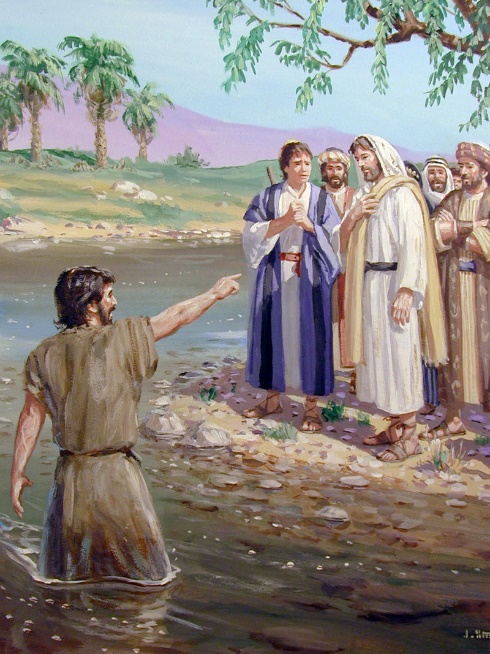 He aquí el
Cordero de Dios
que quita el pecado
del mundo
Juan, 1: 29
Las joyas del Evangelio según Juan
Yo soy
la resurrección
y la vida
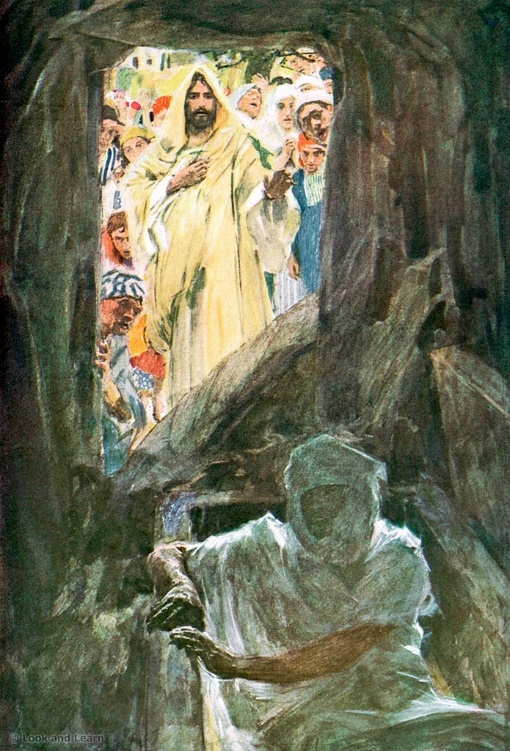 Juan, 11: 25
Porque de tal manera amó Dios al mundo,
que ha dado a su Hijo unigénito,
para que todo aquél que en Él cree,
no se pierda, mas tenga
VIDA ETERNA
Juan, 3: 16